FADITUComemoração dos 50 anos1º/11/19
Prof. Luiz Dellore
Processo Civil no Brasil e nos EUA
www.dellore.com
Facebook.com/luizdellore (Prof Luiz Dellore)
Instagram: @luizdellore
LinkedIn: Luiz Dellore
Twitter: @dellore

Prof. Luiz Dellore
Mestre e doutor em Processo Civil (USP)
Mestre em Constitucional (PUC/SP)
Visiting Scholar (Syracuse e Cornell)
Professor do Mackenzie, EPD, Saraiva Aprova
Antigo Professor da FADITU
Advogado da Caixa Econômica Federal
Ex-assessor de Ministro do STJ
Membro do IBDP e Ceapro
O que você imagina do processo civil americano?
Rápido?
Prático?
Barato?
Eficaz?
Previsível?

Interessante como nos filmes e séries?

E o que você acha do processo civil brasileiro?
O que esta placa significa?

O que se faz quando se está dirigindo e se vê esta placa?
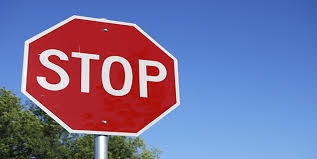 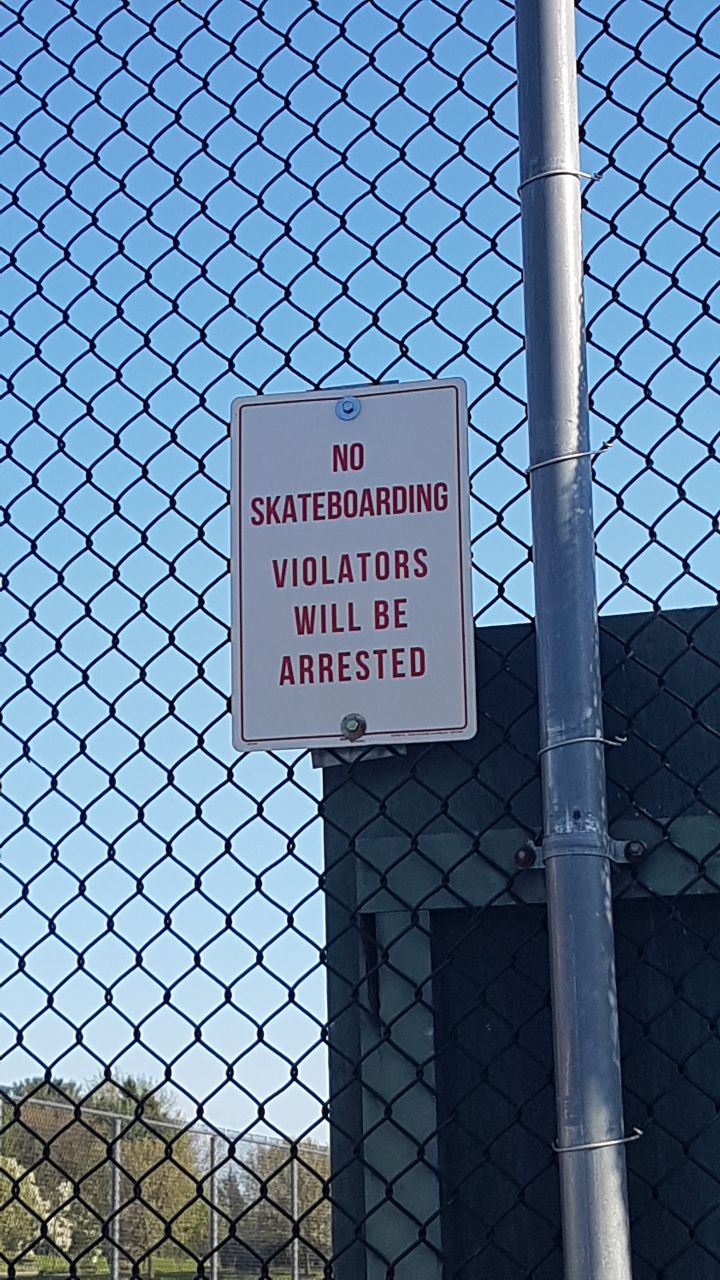 O que você acha dessa placa?
Coluna “Estudar Direito Fora”
Coluna “Estudar Direito Fora”
Processso de ConhecimentoProcedimento comum
1) Inicial 
2) Audiência de conciliação ou mediação
3) Contestação (preliminares)
4) Réplica
5) Saneamento
6) Audiência de instrução e julgamento
7) Memoriais / Alegações finais
8) Sentença

Com variações
Audiência inicial deveria ser a regra
Processo de Conhecimento - procedimento nos EUA
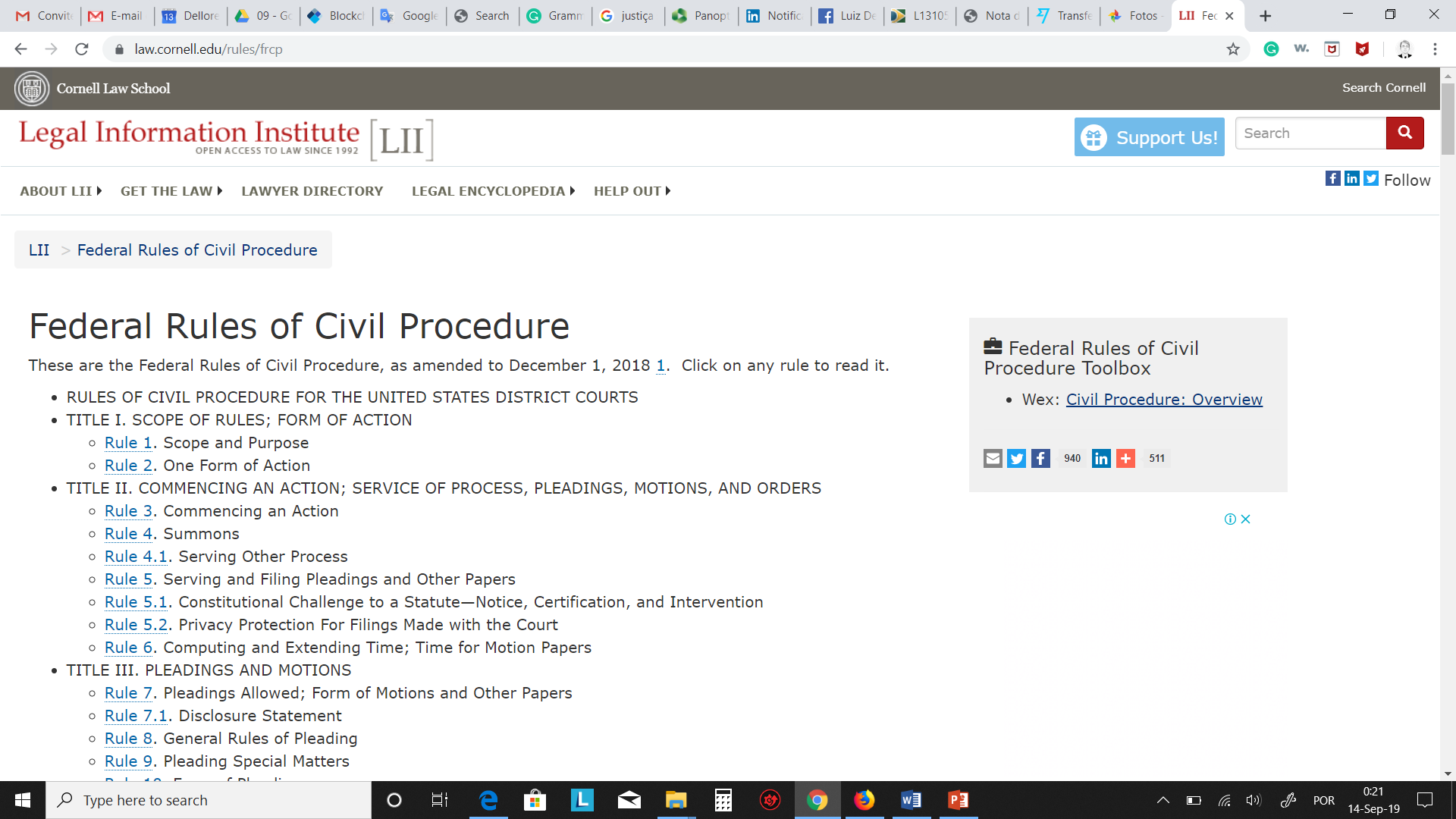 De onde?

A partir da Federal Rules of Civil Procedure (FRCP)

https://www.law.cornell.edu/rules/frcp
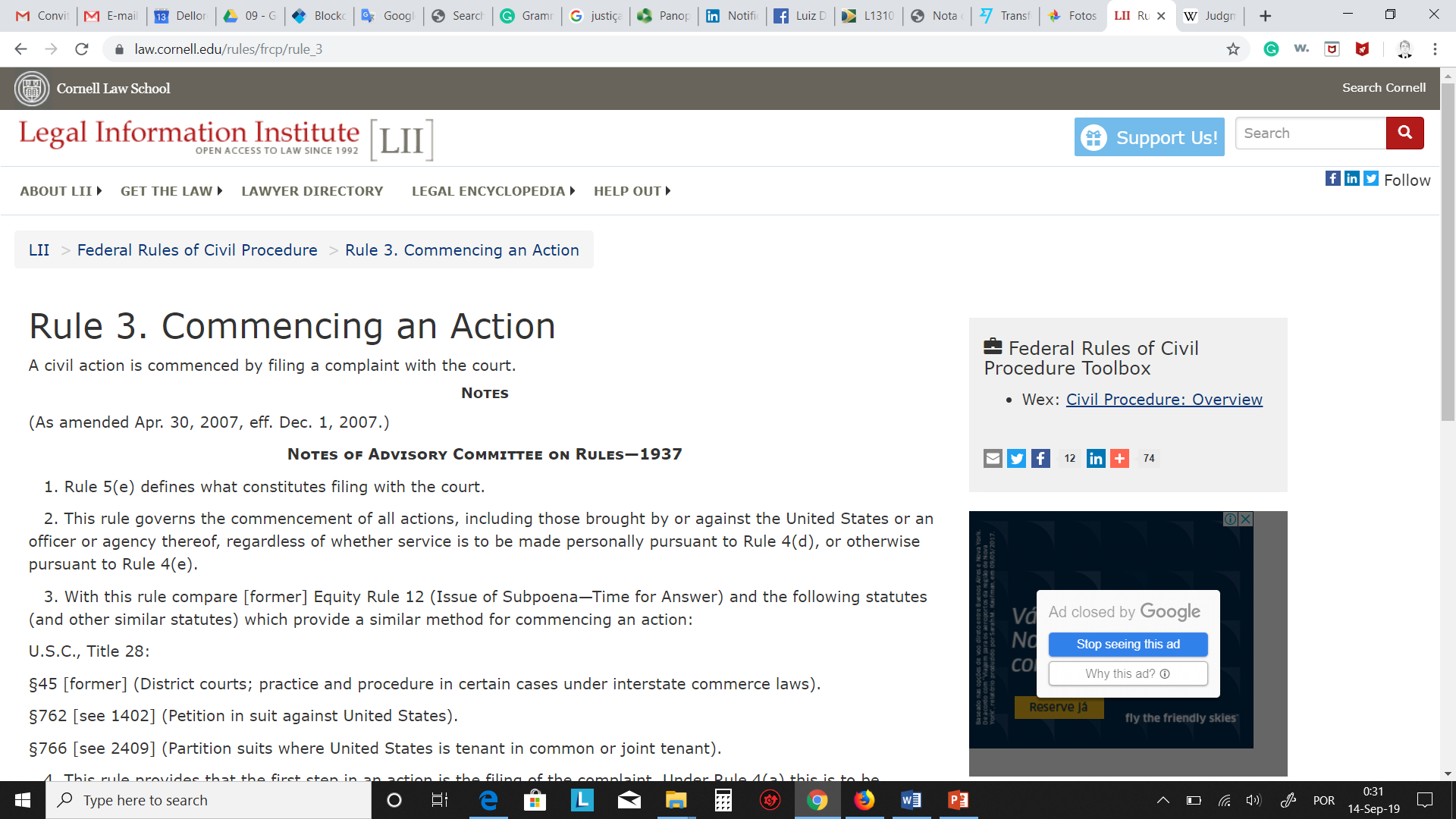 Processo de Conhecimento - procedimento nos EUA
1) complaint - notice pleading (Rules 3 and 10)
2) motions (Rule 12, (b)-(f)) and/or
3) answer (Rule 12, (a))
4) motion for summary judgment (Rule 56)
5) disclosure and discovery (Rules 26 et seq)
6) motion for a judgment as a matter of law (direct verdict - Rule 50(a))
7) pretrial conference (Rule 16)
8) trial (Rule 38 et seq)
9) judgment / adjucation / “decision” (Rule 58)
10) renewing the motion for a judgment as a matter of law (j.n.o.v. - Rule 50(b)) and/or motion for a new trial (Rule 59)
11) motion for an appeal, to a Court of Appeals
Processo de Conhecimento - procedimento nos EUA
Destaca-se: 
(i) o notice pleading, 
(ii) a ampla possibilidade de emenda do pedido, conforme a defesa e as provas (pleading - Rule 15) e 
(iii) a extensa produção de prova por meio do discovery. 

Assim, no modelo americano a causa de pedir e o pedido são muito mais amplos do que em relação ao Brasil.

Portanto, a estabilização e proteção da decisão proferida no processo civil americano devem ser mais amplas do que a verificada no Brasil – para se ter certeza e segurança em relação ao que foi enfrentado pelo Judiciário.
(adequada influência da coisa julgada no CPC15?)
Procedimento nos EUA
Mas está tudo no FRCP?
Não.

Há assuntos tratados pelo statute law (leis e regulamentos como a FRCP), mas muita coisa é regulada pelo case law (julgamentos de casos concretos).

Daí, muita instabilidade 
(p. ex., ref competência: https://www.youtube.com/watch?v=3-_fxF7lh6M)

E ainda há a possibilidade de julgamento de causas cíveis pelo júri.

Qual o resultado disso tudo?
Procedimento nos EUA
Qual o resultado disso tudo?

Imprevisibilidade
Cada Estado de um jeito (processual e material)
Processo caro
Grau de reforma baixo pelos tribunais

= muito acordos

Mas em virtude de uma “cultura do acordo”?
NÃO, mas sim porque se tem MEDO do resultado, que é imprevisível!

EUA: 10% dos casos são sentenciados
BRA: 11% de acordos (CNJ em números, 2018)
Procedimento nos EUA
Assim, o sistema não é superior ao nosso. 
É distinto, com pontos positivos e negativos.

Seria esse um modelo para nós adotarmos?
Quanto às provas: https://www.migalhas.com.br/TendenciasdoProcessoCivil/134,MI309233,41046-Desjudicializacao+da+prova+testemunhal+terceirizacao+na+colheita+de

Mas, se não é pelo Judiciário, por que nos EUA há mais respeito à lei que aqui?
Para refletir:
Obrigado!

Prof. Luiz Dellore
www.dellore.comInstagram: @luizdellore
Facebook.com/luizdellore
 Twitter: @dellore
LinkedIn: Luiz Dellore